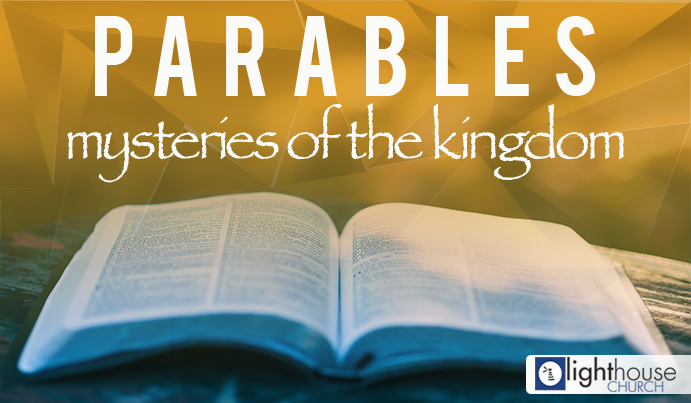 PARABLES
Mysteries of the kingdom
PARABLES
Mysteries of the kingdom
Luk 11:33 ESV

33  "No one after lighting a lamp puts it in a cellar or under a basket, but on a stand, so that those who enter may see the light.
LIVING ON 
LAMP STANDS
DAVID
PARABLES
Mysteries of the kingdom
PS 16:8 ESV 

8 I have set the LORD always before me; because he is at my right hand, I shall not be shaken.
PARABLES
Mysteries of the kingdom
PAUL
PARABLES
Mysteries of the kingdom
1Th 5:16-18 ESV

16  Rejoice always,
17  pray without ceasing,
18  give thanks in all circumstances; for this is the will of God in Christ Jesus for you.
PARABLES
Mysteries of the kingdom
JOSHUA
PARABLES
Mysteries of the kingdom
Exo 33:7-11 ESV

7  Now Moses used to take the tent and pitch it outside the camp, far off from the camp, and he called it the tent of meeting. And everyone who sought the LORD would go out to the tent of meeting, which was outside the camp.
8  Whenever Moses went out to the tent, all the people would rise up, and each would stand at his tent door, and watch Moses until he had gone into the tent. 
9  When Moses entered the tent, the pillar of cloud would descend and stand at the entrance of the tent, and the LORD would speak with Moses.
10  And when all the people saw the pillar of cloud standing at the entrance of the tent, all the people would rise up and worship, each at his tent door.
11  Thus the LORD used to speak to Moses face to face, as a man speaks to his friend.
When Moses turned again into the camp, his assistant Joshua the son of Nun, a young man, would not depart from the tent.
PARABLES
Mysteries of the kingdom
DANIEL
PARABLES
Mysteries of the kingdom
Dan 6:10 ESV
10  When Daniel knew that the document had been signed, he went to his house where he had windows in his upper chamber open toward Jerusalem. He got down on his knees three times a day and prayed and gave thanks before his God, as he had done previously.
PARABLES
Mysteries of the kingdom
ESTHER
PARABLES
Mysteries of the kingdom
PARABLES
Mysteries of the kingdom
LIVING ON 
LAMP STANDS
SET GOD BEFORE YOU
REJOICE
PRAYER
GRATEFUL
SEEK HIS PRESENCE
DO NOT FEAR MAN
PARTNERSHIPS ARE SIGNIFICANT
PARABLES
Mysteries of the kingdom